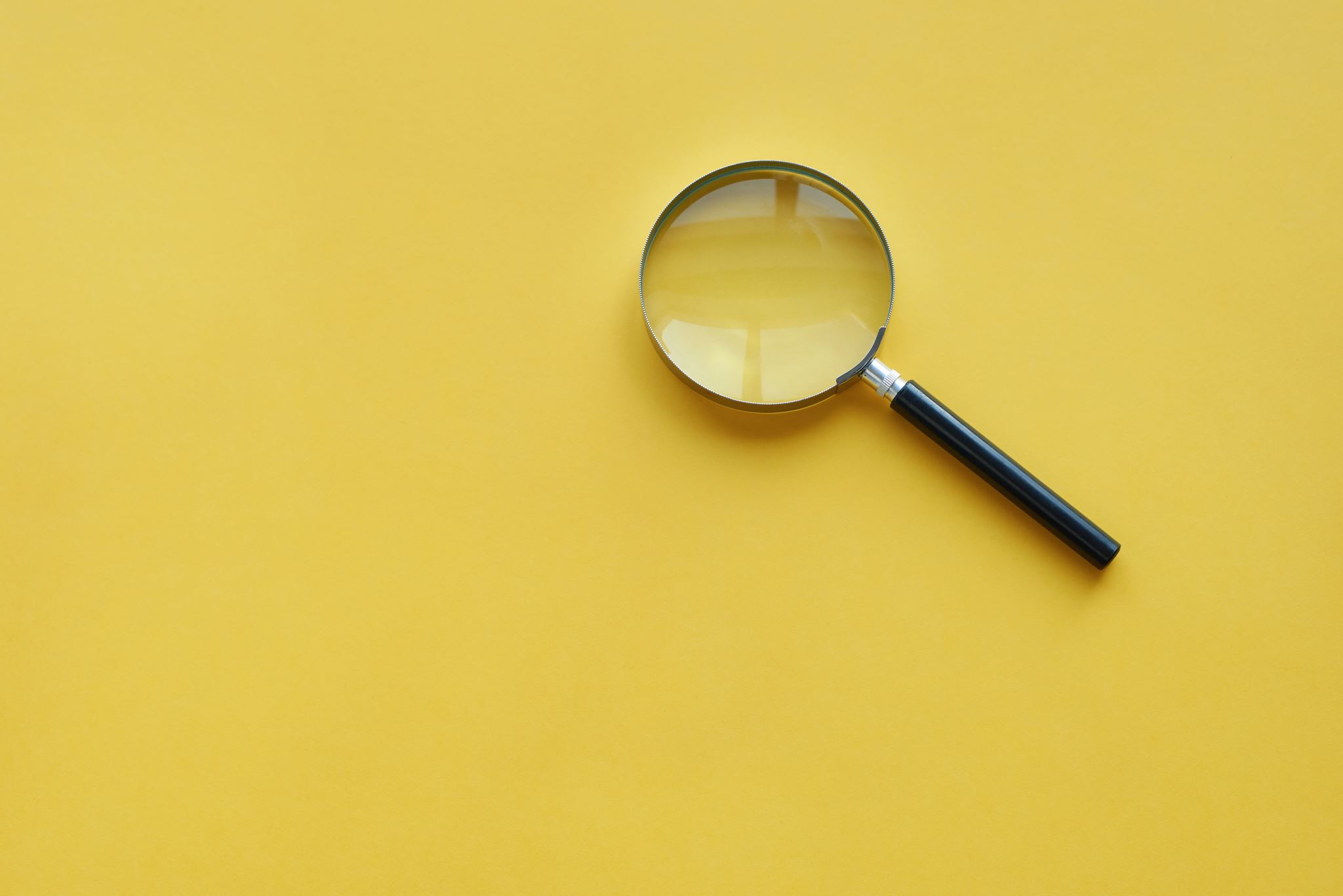 Lesson 2 Travelling  names
How to know if a guy likes you
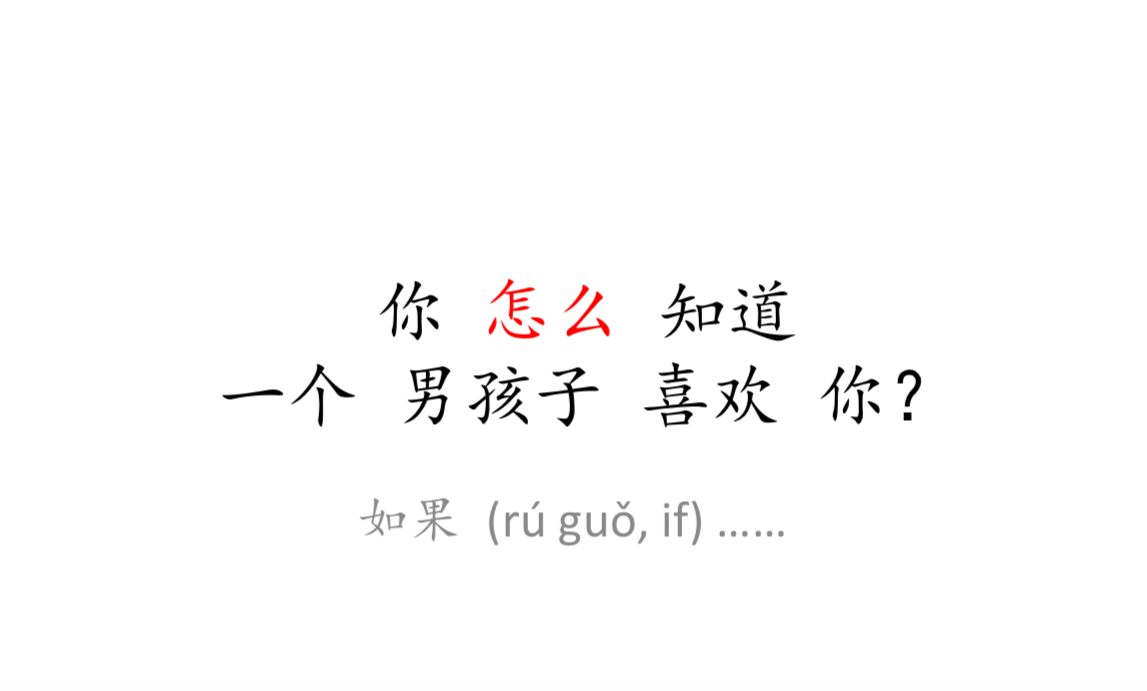 nǐ zěn me zhī dào yí gè nán hái zi xǐ huān nǐ?
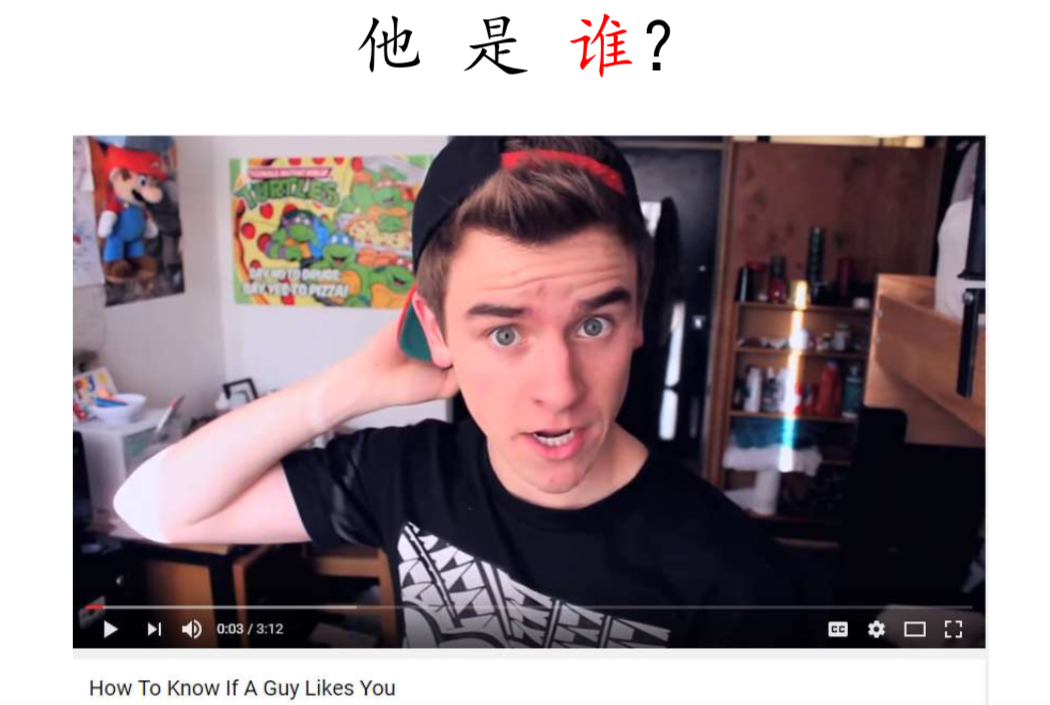 tā shì shéi?
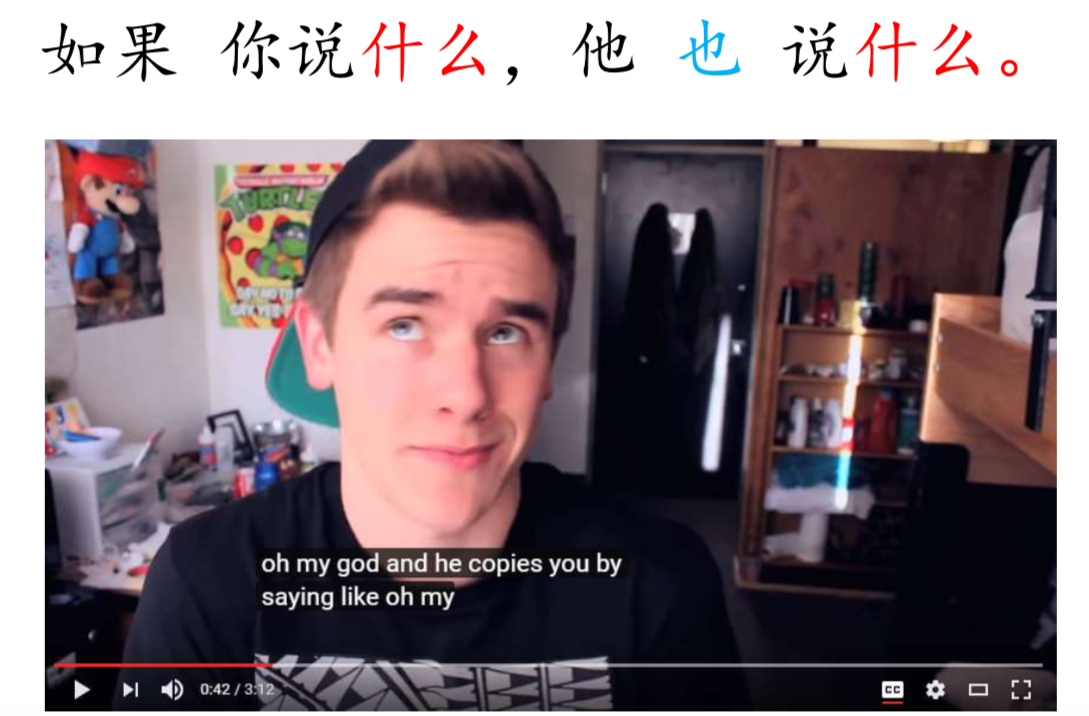 rú guǒ nǐ shuō shén me, tā yě shuō shén me.
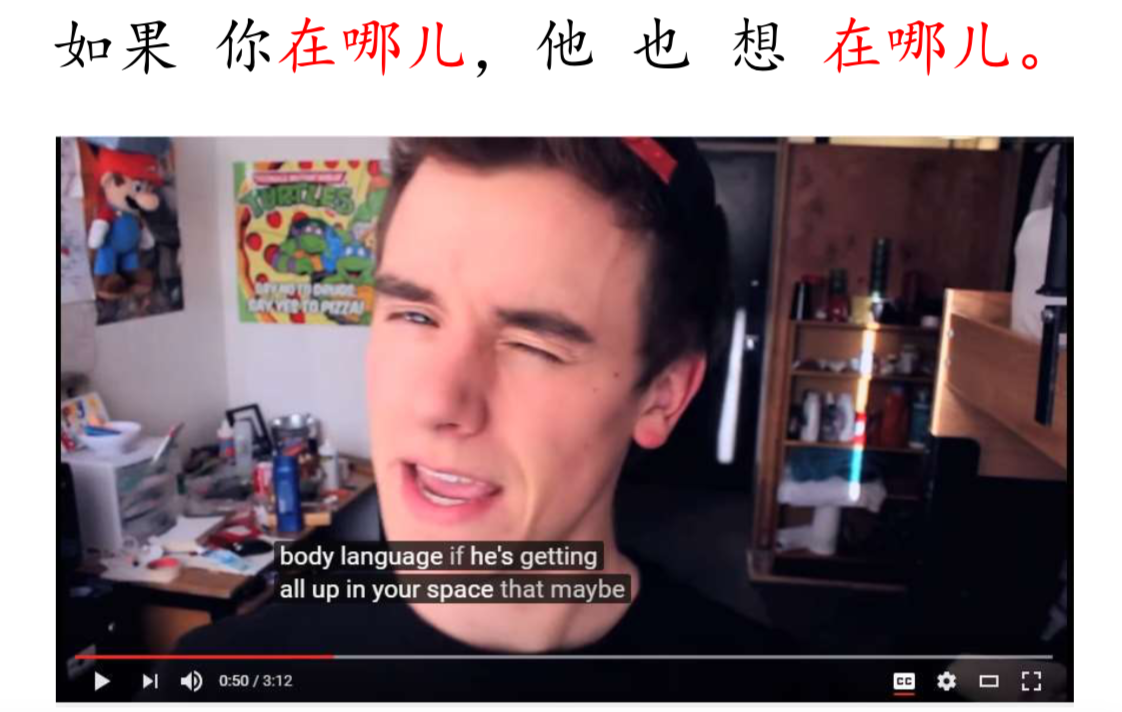 rú guǒ nǐ zài nǎ er, tā yě xiǎng zài nǎ er.
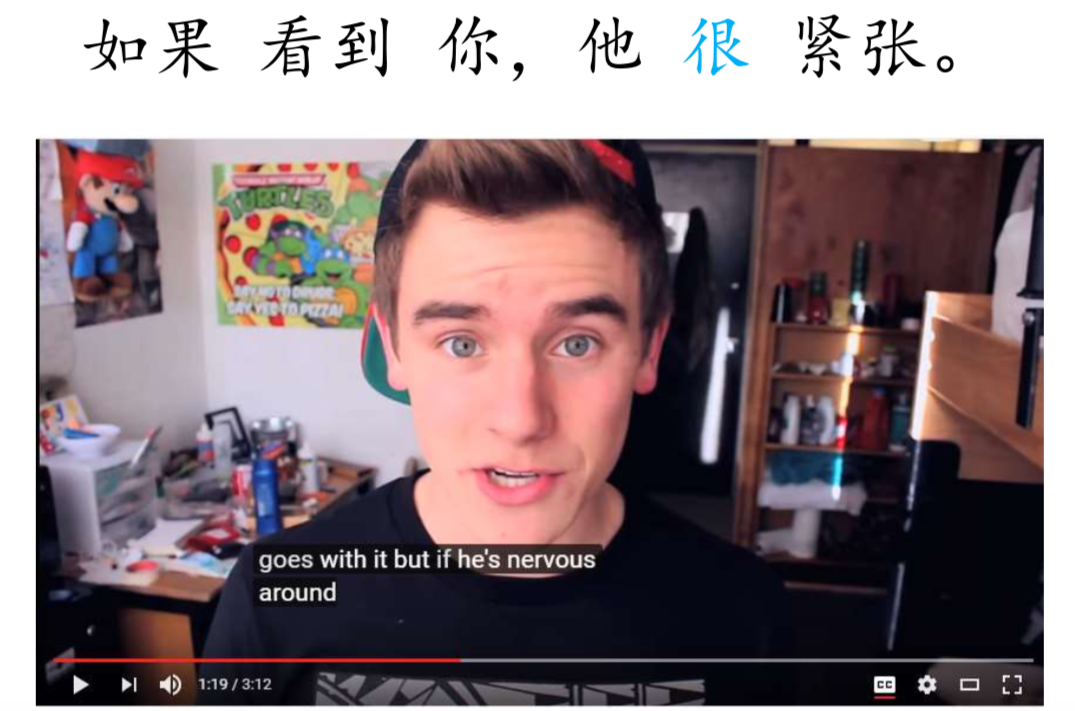 rú guǒ kàn dào nǐ, tā hěn jǐn zhāng.
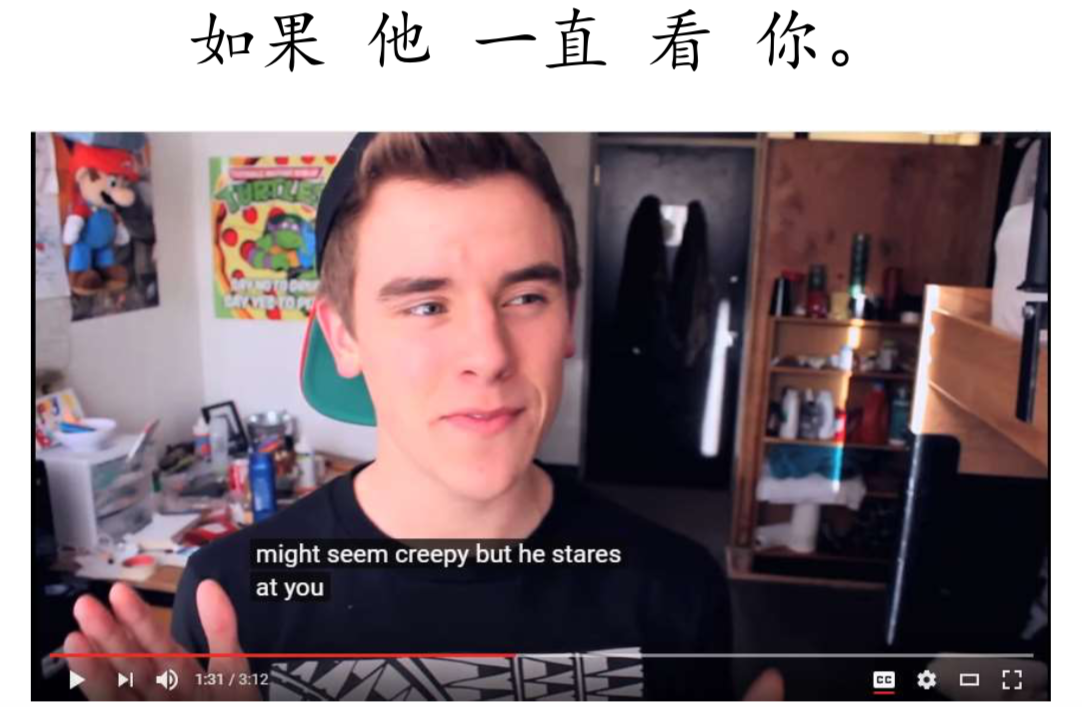 rú guǒ tā yì zhí kàn nǐ.
nǐ shuō:’wǒ xǐ huān chī zhōng guó cài.’
tā shuō:’wǒ yě xǐ huān chī zhōng guó cài.’
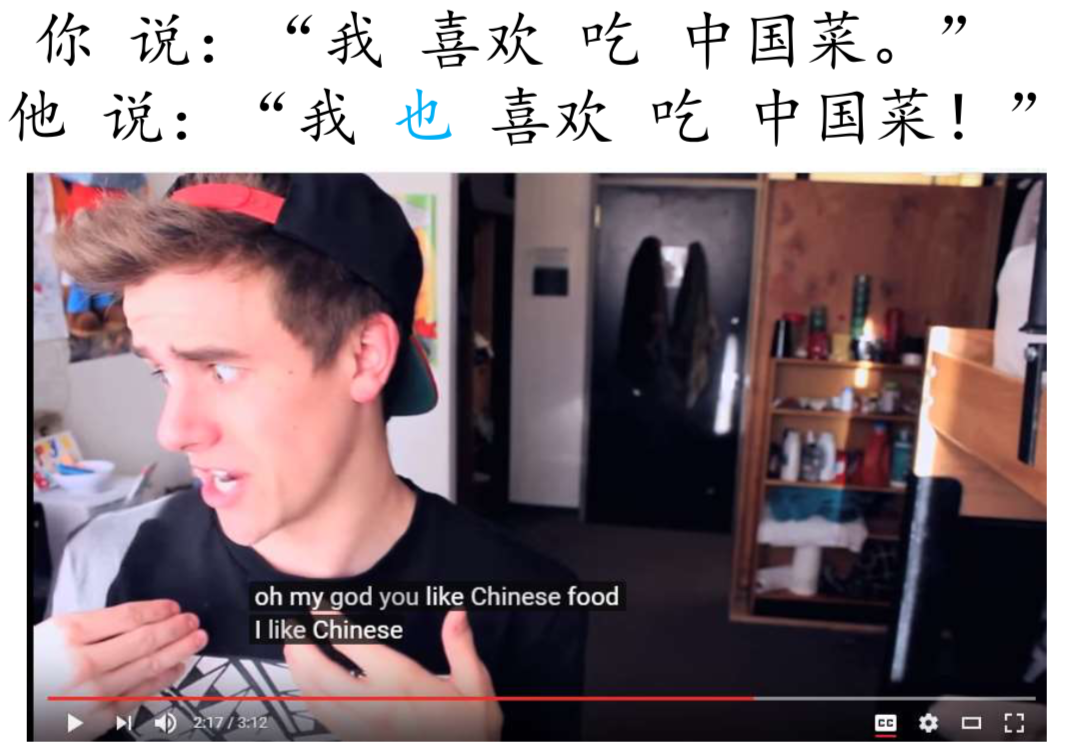 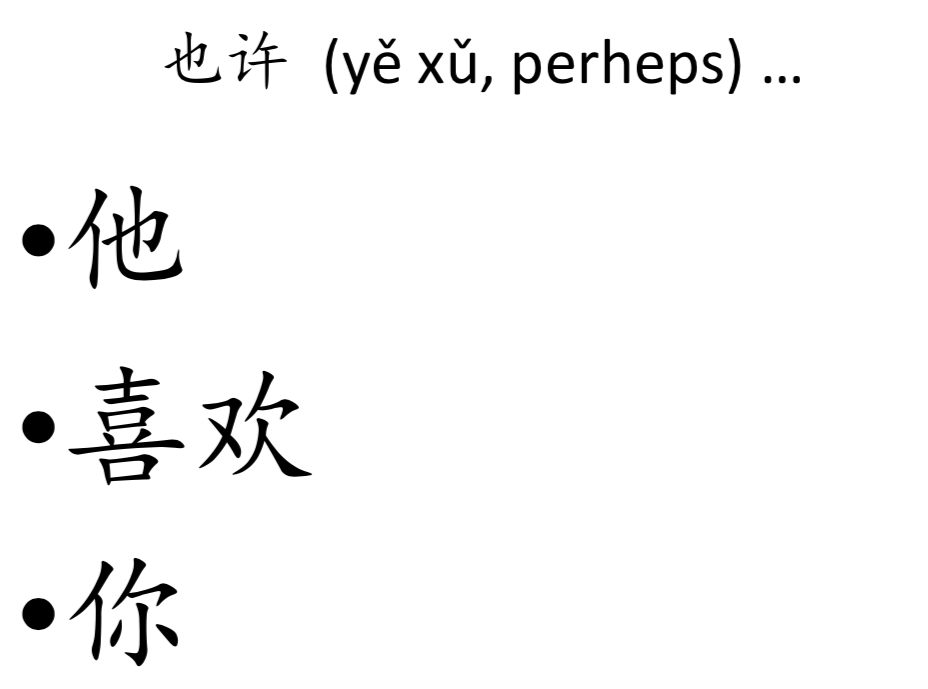 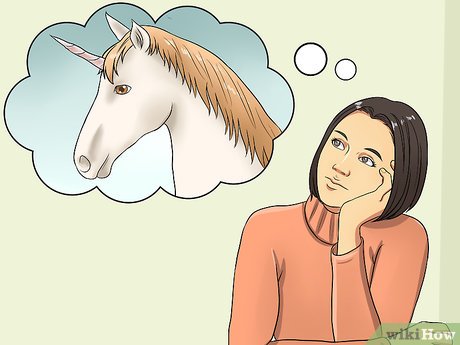 tā 
xǐ huān 
nǐ.
bái mǎ wáng zi
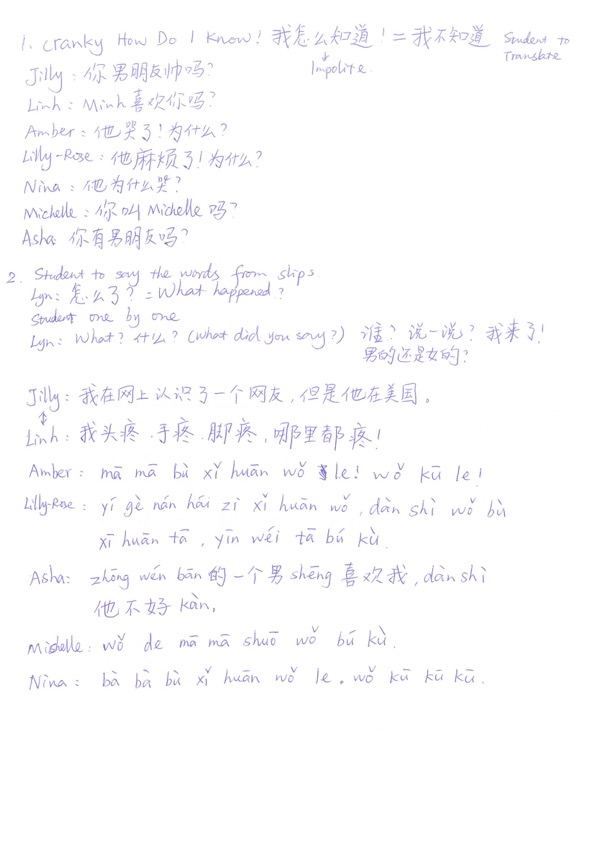 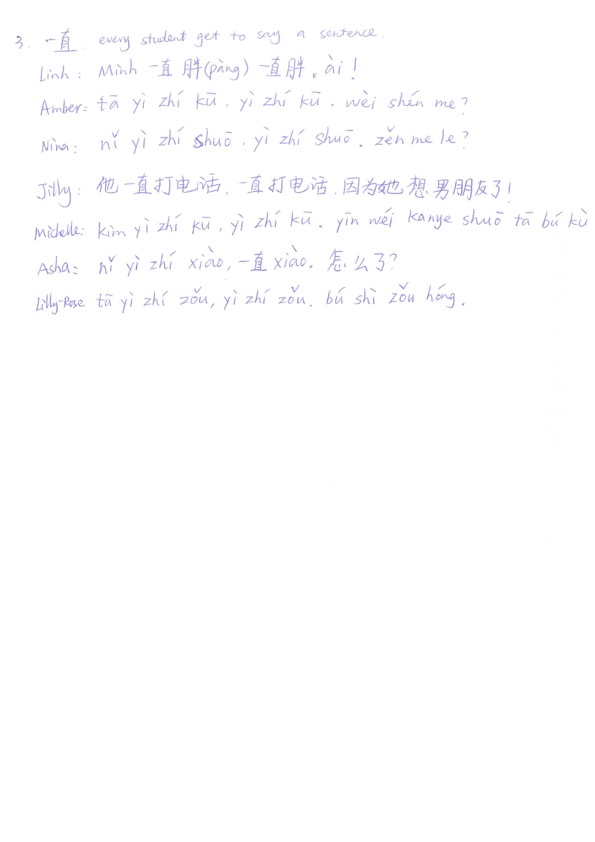